Welcome
To The Services
Of The 


Dunlap church of Christ
Questions? Just Let Us Know!
I Corinthians 1:18-21
“For the preaching of the cross is to them that perish foolishness; but unto us which are saved it is the power of God. (19) For it is written, I will destroy the wisdom of the wise, and will bring to nothing the understanding of the prudent.”
(20) Where is the wise? where is the scribe? where is the disputer of this world? hath not God made foolish the wisdom of this world? (21) For after that in the wisdom of God the world by wisdom knew not God, it pleased God by the foolishness of preaching to save them that believe.
It Is Somebody’s Responsibility To Be True Restorationists.
King Hezekiah  - II Chronicles 29-32
In spite of an idolatrous father 
         He cleansed the temple 
         He restored temple worship, 
         He restored the priesthood 
         and He restored the Passover.
It Is Somebody’s Responsibility To Be True Restorationists.
Following the example of King Josiah, II Kings 22,23, who had to do the same thing less than 70 years later. 
Following the example of Paul in I Corinthians 11, who restored the Lord’s supper at Corinth.
It Is Our Responsibility To Be True Restorationists.
Per these examples, corruption and apostasy demanded a return to God’s way, even so today.
“Restoration” – a putting or bringing back into a former, normal, or unimpaired state or condition through repairing, rebuilding, and altering. 
As illustrated in Jeremiah 1:9-10
Jeremiah 1:9-10
“Then the LORD put forth his hand, and touched my mouth. And the LORD said unto me, Behold, I have put my words in thy mouth. (10) See, I have this day set thee over the nations and over the kingdoms, to root out, and to pull down, and to destroy, and to throw down, to build, and to plant.”
If We Seek Membership In The Church Of The New Testament…
The wisdom of men will not get the job done. I Corinthians 1:18-21
The doctrines of men will not suffice. Matthew 15:7-9; Isaiah 29:13
The traditions of men will be looked upon as just that. Mark 7:8
We can be guilty of the same thing, in principle, addressed by Paul in Rom.10:1-3
The Fourfold Division of the N.T.
The Gospel Accounts.
The History Of Acts.
The Epistles.
The Prophecy Of Revelation.
Two Questions
Which part of the New Testament most pointedly addresses the daily life of the Christian?
                the Epistles
Where do we usually go to learn about evangelism?
                     Acts, WHY?
Think About This!
Obviously the book of Acts addresses a very important aspect of evangelism, the worldwide preaching of the gospel. Acts 1:8
But, most of Acts is about preachers preaching to those who have never heard about Jesus, something most Christians will never do.
Continue To Think!
While Acts repeats the faithful response necessary to become a Christian, that is something every Christian should already know.
Acts is an excellent place to take a person who has not obeyed the gospel, but what does God want  a Christian to know about being evangelistic?
The Facts Speak For Themselves
Muscle & Shovel
Most conversions are made possible by friends and neighbors interacting with one another.
The most successful style of evangelism is evangelism through friendships. 
Success is best found in relationships that engage in honest, natural conversation, rather than in worldly, high-pressure sales tactics.
This Is Exactly What The Epistles Encourage.
Evangelism is based on conversion and transformation rather than programs.
It is carried out in a natural, real-life way comfortably relating the gospel to the various situations of life.
I Peter 2:21; Ephesians 4:11-16;
Philippians 2:5-11; I Peter 3:15;
Hebrews 5:12-14; I Peter 2:9
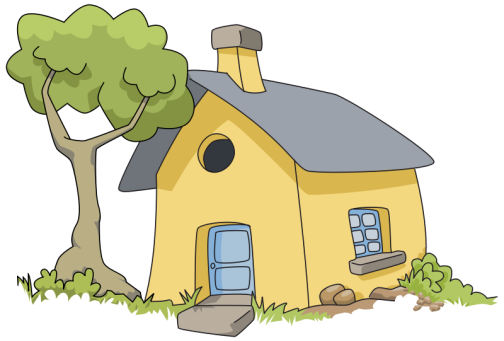 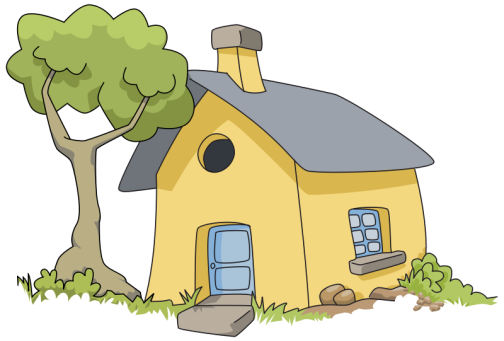 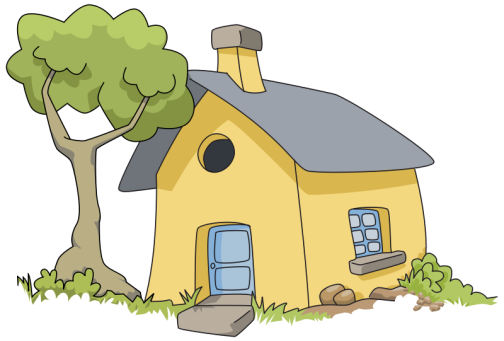 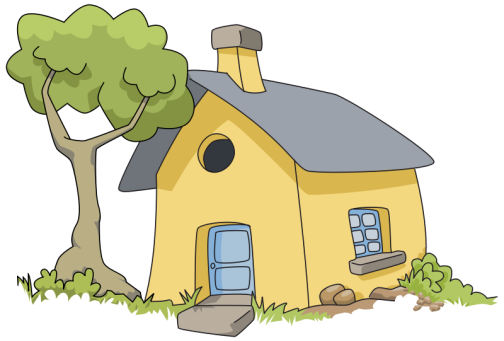 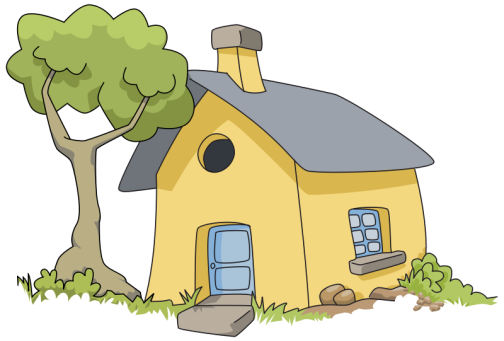 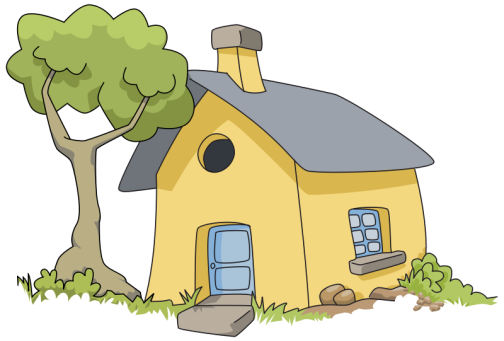 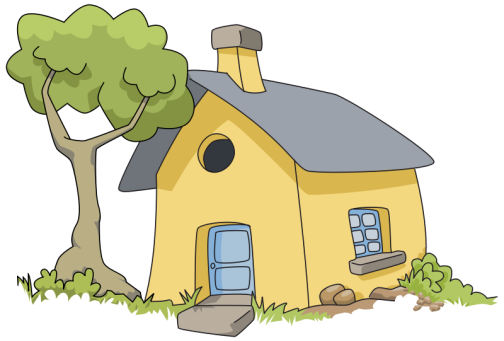 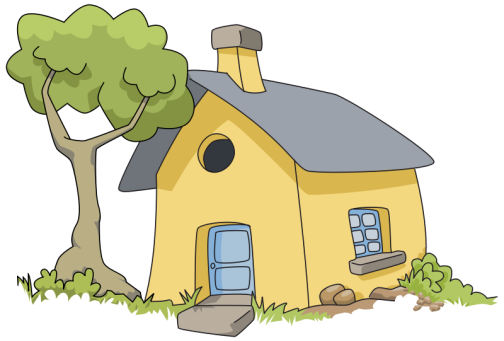 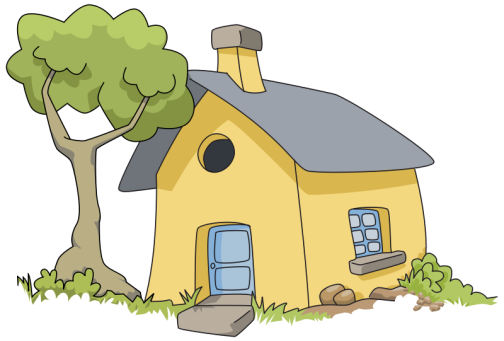 The Simple Plan
HEAR – Rom.10:17; Jno.20:30,31
BELIEVE – John 8:24; Hebrews 11:6
REPENT – Luke 13:3; Acts 17:30,31
CONFESS – Romans 10:10; Acts 8:37
BE BAPTIZED – Mk. 16:16; Acts 22:16
ADDED TO CHURCH (Acts 2:41,47)
The Simple Plan
HEAR – Rom.10:17; Jno.20:30,31
BELIEVE – John 8:24; Hebrews 11:6
REPENT – Luke 13:3; Acts 17:30,31
CONFESS – Romans 10:10; Acts 8:37
BE BAPTIZED – Mk. 16:16; Acts 22:16
ADDED TO CHURCH (Acts 2:41,47)